Seminario NAIC/ASSAL/SVS
Regulación & Supervisión DE CONDUCTA DE MERCADO
Bienvenida 
y 
Perspectiva General
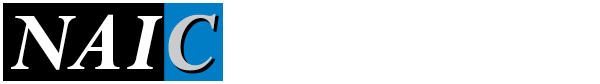 © 2014 National Association of Insurance Commissioners
Click to add title
2